Action Recognition Experiments
By Kevin Yu
Hardware Setup
Ubuntu 14.04
i7-6700HQ, 8 core
16Gb RAM
CPU only
NVIDIA Tesla K80 GPU
Which experiment to pick
Two-stream convolutional networks for action recognition in videos?
Large-scale video classification with convolutional neural networks?
Learning Spatiotemporal Features with 3D Convolutional Networks?
Installation Guides
Main Website:
https://github.com/facebook/C3D
Installation Instructions:
https://gist.github.com/arundasan91/b432cb011d1c45b65222d0fac5f9232c
http://vra.github.io/2016/03/03/c3d-use/
Legitimacy of C3D
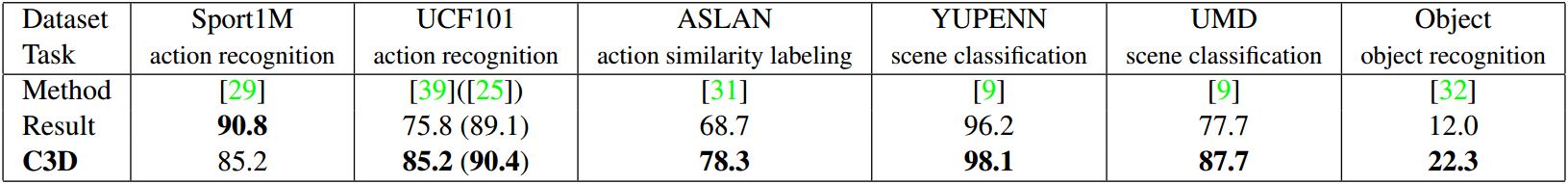 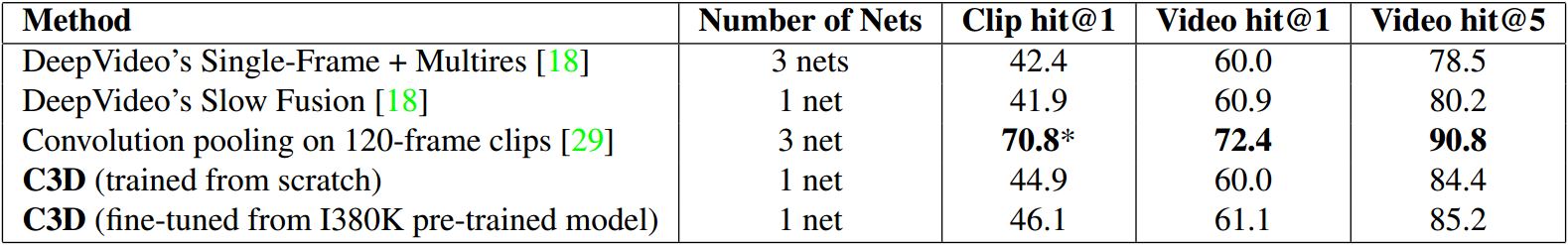 Example Videos
Action Classification
Tested 150 clips
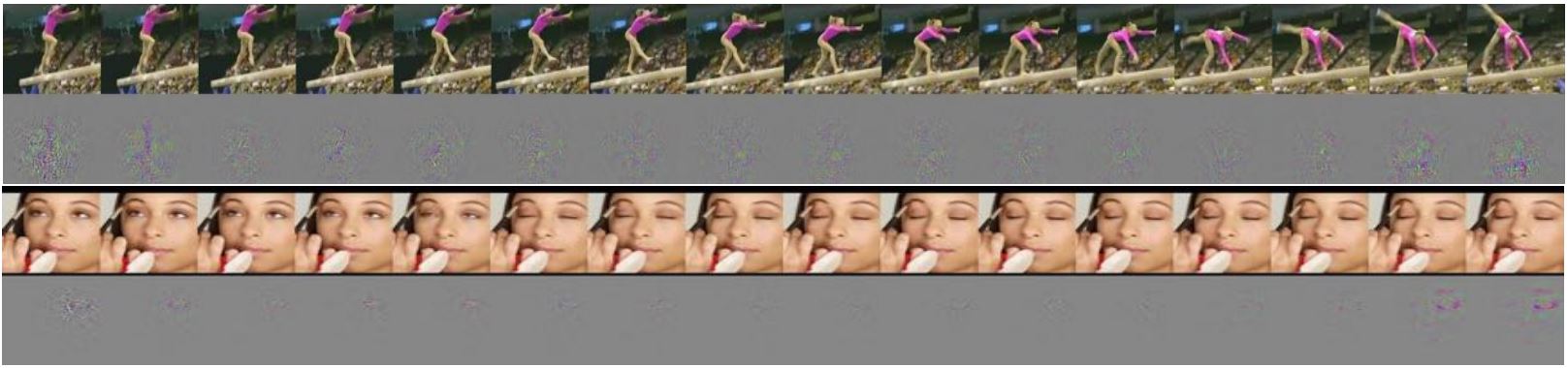 Action Classification Successful
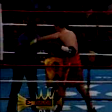 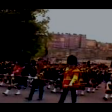 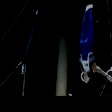 True: BandMarching
Predicted: BandMarching
True: Punch
Predicted: Punch
True: Still Rings
Predicted: Still Rings
Action Classification Unsuccessful
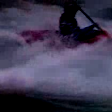 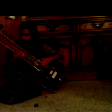 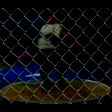 True: Kayaking
Predicted: Surfing
True: PlayingSitar
Predicted: ShavingBeard
True: HammerThrow
Predicted: PlayingSitar